ИТОГИ
социально-экономического развития
Губахинского городского округа
за 2015 год
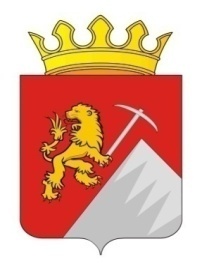 Докладчик: начальник управления экономики Венера Сафиулловна Гречухина
[Speaker Notes: Уважаемые присутствующие коллеги! Представляю доклад, в котором отражена информация  об основных показателях социально-экономического развития Губахинского  городского округа и результатах деятельности Управления экономики администрации города Губаха за 2015 год]
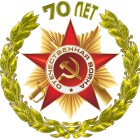 2015 год
[Speaker Notes: 2015 год – год знаменательный. В отчетный год мы с вами отметили 70-летие Победы советского народа в Великой Отечественной войне.
Дата наполнена особым смыслом. Это – священная память о погибших на полях сражений. Это – наша история, наша боль, наша надежда, а также долг перед поколением победителей - сохранить историческую память о Великой Отечественной войне, не оставить в забвении ни одного погибшего солдата, отдать дань благодарности за героический подвиг в Великой Отечественной войне живым ветеранам войны и трудового фронта. Не случайно День Победы – это праздник, который с годами не только не тускнеет, но занимает всё более важное место в нашей жизни. Именно под знаком 70-летия Победы прошел отчетный 2015 год.]
Площадь городского округа-1009,5 кв.км. Численность населения на 01.01.2016г. составляет 35121 чел.
[Speaker Notes: Основные социально-экономические показатели показывают устойчивое развитие Губахинского городского округа. Площадь территории городского округа 1009,5 кв.км. Численность населения городского округа на 1 января 2016 года составила 35,1 тыс. человек.]
Население городского округа, чел.
Показатели рождаемости и смертности населения, чел.
Младенческая смертность, 
на 1000 родившимися живыми
[Speaker Notes: 2015 год, столь важный год для нас, прошел в условиях экономического кризиса. Санкции, введенные с 2014 года ЕС И США против России, в 2015 году оказали сильное влияние не только на экономику Российской Федерации и Пермского края, но на экономику Губахинского городского округа, что находит свое отражение в динамике основных демографических показателей, а также показателей бюджета городского округа.]
Доходы бюджета городского округа, млн.руб.
[Speaker Notes: Объем доходов бюджета 2015 года составил 783,6 млн.руб., что меньше  аналогичного показателя за 2014 год на 142,1 млн.рублей, и объясняется, в первую очередь, снижением безвозмездных поступлений за счет вышестоящих бюджетов на реализацию инвестиционных проектов и мер поддержки, связанных с уменьшением доходной части федерального и краевого бюджетов.]
Налоговые и неналоговые доходы, млн.руб.
[Speaker Notes: Собственные доходы бюджета получены в объеме 261,9 млн. руб. и в расчете на 1 жителя составляют более 7,3 тыс. рублей, что незначительно отличается от показателей работы в 2014 году.]
Расходы бюджета городского округа, млн.руб.
[Speaker Notes: В целях снижения неблагоприятного влияния  введения санкций против России в 2015 году в соответствии с распоряжением Правительства Российской Федерации от 27 января 2015г. № 98-р администрацией разработан и реализован План обеспечения устойчивого развития экономики и социальной стабильности в Губахинском городском округе, который в первую очередь направлен на оптимизацию бюджетных расходов за счет выявления и сокращения неэффективных затрат, концентрации ресурсов на приоритетных направлениях развития и выполнении публичных обязательств. Расходы бюджета в  2015 году составили 776,0 млн.руб., или 76,4% уровня  2014 года.]
Социально ориентированный бюджет
[Speaker Notes: Бюджет городского округа за отчетный период остается социально направленным. 3/5 расходов бюджета связаны с развитием социальной сферы (образование, культура, физическая культура и спорт),1/5- на инфраструктуры и ЖКХ.]
Производство товаров, работ, услуг, млрд.руб.
[Speaker Notes: Наполняемость бюджета напрямую зависит от развития реального сектора экономики. Губахинский городской округ принадлежит к числу промышленных территорий Пермского края с положительной динамикой производства товаров, работ, услуг. В сравнении с базовым  для городского округа 2012 годом объем производства товаров, работ, услуг вырос в 1,4 раза и составил в 2015 году 23,4 млрд.руб.]
Структура занятости работающего населения, %
[Speaker Notes: Наибольший вклад в прирост объемов производства вносят предприятия обрабатывающей отрасли.]
Показатели работы бюджетообразующих предприятийОАО «Метафракс»
[Speaker Notes: Неблагоприятная ситуация в экономике страны имела разное влияние на экономику крупных бюджетообразующих предприятий Губахи.  ОАО «Метафракс» в отчетном году показывает устойчивое развитие, что объясняется благоприятной для предприятия конъюнктурой ценового рынка, и тем, что усилия предприятия были сосредоточены на отечественном рынке, следствием чего стал прирост рублевой выручки по отношению к валютной составляющей.]
Показатели работы бюджетообразующих предприятийОАО «Губахинский кокс»
[Speaker Notes: На экономику ОАО «Губахинский кокс» значительное влияние оказывает сложная ситуация в металлургическом производстве, в том числе наличие избыточных производственных мощностей по производству кокса.]
Среднемесячная заработная плата, руб.
[Speaker Notes: Среднемесячная заработная плата, уровень которой по итогам 2015 года  составил 26, 4 тыс. рублей, на 42% превышает показатели базового 2012 года и на 15% показатели уровня инфляции.]
Среднемесячная заработная плата по отраслям экономики, руб.
Промышленность
ЖКХ
[Speaker Notes: За три года работы городского округа средняя заработная плата в промышленности выросла на 45%, в сфере ЖКХ на 65%,]
Среднемесячная заработная плата по отраслям экономики, руб.
Образование
Здравоохранение
[Speaker Notes: в образовании на 66%, в здравоохранении на 55%,]
Среднемесячная заработная плата по отраслям экономики, руб.
Культура
Спорт
[Speaker Notes: В культуре на 128%, спорте на 57%, что позволило выполнить майские указы Президента Российской Федерации.]
Среднемесячная заработная плата по отраслям экономики, руб.
Финансы
Управление
[Speaker Notes: Неблагоприятная ситуация в экономике в 2015 году оказала наибольшее влияние на кредитную сферу, заработная плата в которой упала ниже уровня 2012 года.]
Инвестиции в основной капитал
[Speaker Notes: Наш округ обладает высоким инвестиционным потенциалом, занимая 8 место из 48 территорий Пермского края, что говорит об устойчивом развитии экономики. В 2015 году объем инвестиций составил 3,2 млрд.руб. или  в расчете на 1 жителя - 89 тыс.руб., что в 5 раза выше базового для городского округа уровня 2012 года. Основной объем инвестиций в размере 2,7 млрд. или  85% приходится на ОАО «Метафракс». Предприятие обновило подвижной парк (приобретены железнодорожные цистерны для перевозки метанола), завершило первый этап реконструкции агрегата метанола, проведена модернизация печи риформинга. Ведется строительство второй установки по производству малометанольного концентрированного формалина.]
Состояние рынка труда
Уровень регистрируемой безработицы, %
Численность безработных граждан, чел.
[Speaker Notes: Губахинский городской округ входит в состав благоприятных территорий с уровнем безработицы ниже среднего по Пермскому краю.]
Программный бюджет
[Speaker Notes: Второй год подряд бюджет Губахинского городского округа  составлен с учетом  программного формата, предусмотренного статьей 179 Бюджетного кодекса Российской Федерации. Общий объем финансирования программного бюджета составил 747,5 млн.руб.]
Оценка эффективности реализации мероприятий программ
[Speaker Notes: На слайде представлены сводные результаты оценки эффективности реализации мероприятий программ за 2015 год]
Муниципальная программа «Развитие малого и среднего предпринимательства» на 2013-2016 гг.»
Нормативный правовой акт
постановление администрации от 02.09.2013 №1279 «Об утверждении муниципальной программы Губахинского городского округа Пермского края «Развитие малого и среднего предпринимательства» на 2013-2016 гг.
[Speaker Notes: Функционально-целевое направление  «Экономическая политика»
Муниципальная программа «Развитие малого и среднего предпринимательства» Основной целью программы является создание условий для развития малого и среднего бизнеса во всех отраслях экономики и увеличение количества занятых в малом и среднем бизнесе.]
Целевые показатели муниципальной программы «Развитие малого и среднего предпринимательства»
[Speaker Notes: За три года деятельности городского округа численность граждан, занимающихся индивидуальной трудовой деятельностью, выросла на 14% с 618 до 704 человек.]
Целевые показатели муниципальной программы «Развитие малого и среднего предпринимательства»
[Speaker Notes: За три года деятельности городского округа численность граждан, занимающихся индивидуальной трудовой деятельностью, выросла на 14% с 618 до 704 человек.]
Целевые показатели муниципальной программы «Развитие малого и среднего предпринимательства»
[Speaker Notes: За три года деятельности городского округа численность граждан, занимающихся индивидуальной трудовой деятельностью, выросла на 14% с 618 до 704 человек.]
Целевые показатели муниципальной программы «Развитие малого и среднего предпринимательства»
[Speaker Notes: За три года деятельности городского округа численность граждан, занимающихся индивидуальной трудовой деятельностью, выросла на 14% с 618 до 704 человек.]
Целевые показатели муниципальной программы «Развитие малого и среднего предпринимательства»
[Speaker Notes: Основным источником поступлений в доходную часть бюджета остается единый  налог на вмененный доход-93% общего объема поступлений малого и среднего бизнеса, за отчетный год на 25% с 4 до 5% увеличились поступления налогов , взимаемых в связи с применением патентной системы, что связано с предстоящими в 2017-2018 году изменениями налогового законодательства и переходом на патентную систему налогообложения.]
Финансирование муниципальной программы «Развитие малого и среднего предпринимательства»
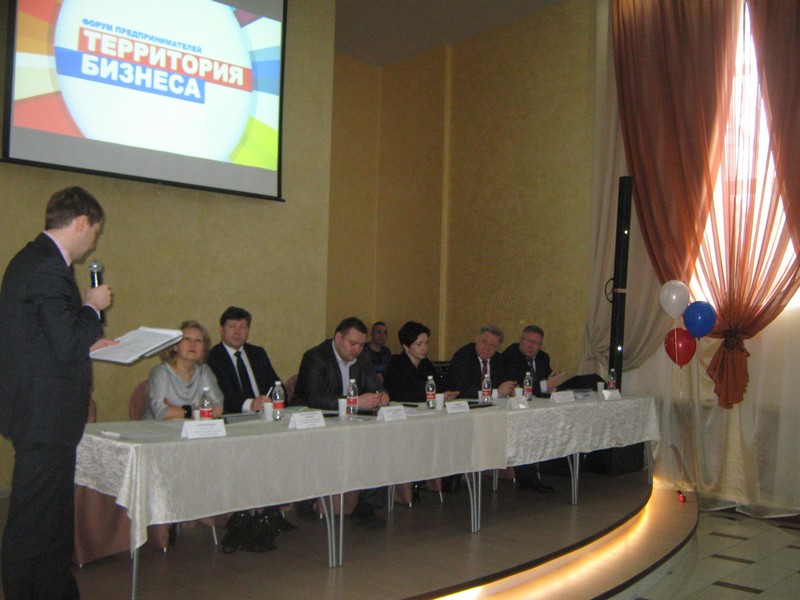 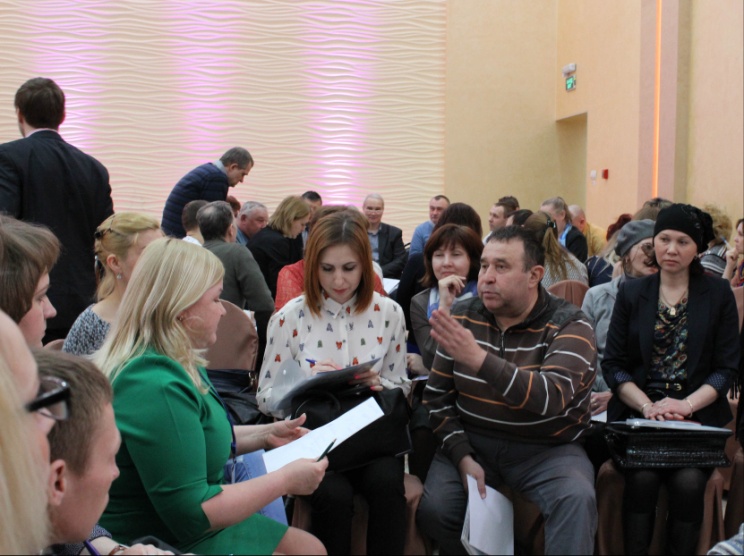 [Speaker Notes: Финансирование программы «Развитие малого и среднего предпринимательства» в 2015 году возросло в 4 раза в сравнении с 2014 годом и составило 3,9 млн. руб., в том числе за счет краевых средств 0,6 млн. руб. и 2,8 млн.руб. за счет федеральных средств. Значимым событием отчетного года стал межмуниципальный форум предпринимателей «Территория бизнеса», в рамках которого рассмотрены вопросы стратегических направлений развития города  Губаха, молодежного предпринимательства, взаимодействия предпринимательского сообщества, фотографии форума представлены на слайде.]
Финансирование муниципальной программы «Развитие малого и среднего предпринимательства»
[Speaker Notes: В 2015 году на территорию поступили 1,6 млн.руб. средств федерального бюджета по итогам отбора бизнес-проектов в 2014 году и заключением договоров лизинга оборудования. В рамках программы предоставлены субсидии на приобретение оборудования по бизнес-проекту ИП Лопатина Им, «Гостиница в туристическом центре «Серебряная мечта» и субсидии в связи с началом предпринимательской деятельности ООО «Сайлекс-Инжиниринг» на приобретение оборудования для производства резино-технических изделий,]
Финансирование муниципальной программы «Развитие малого и среднего предпринимательства»
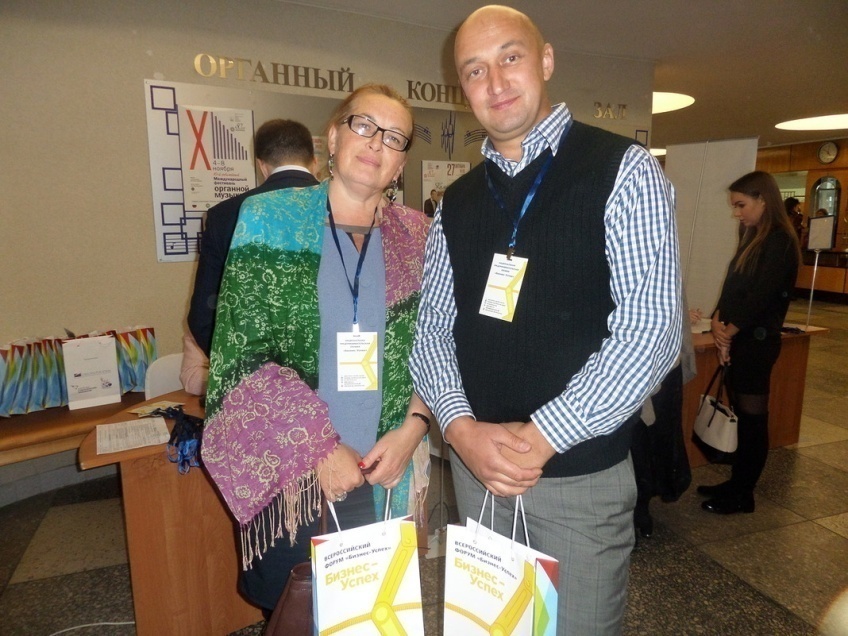 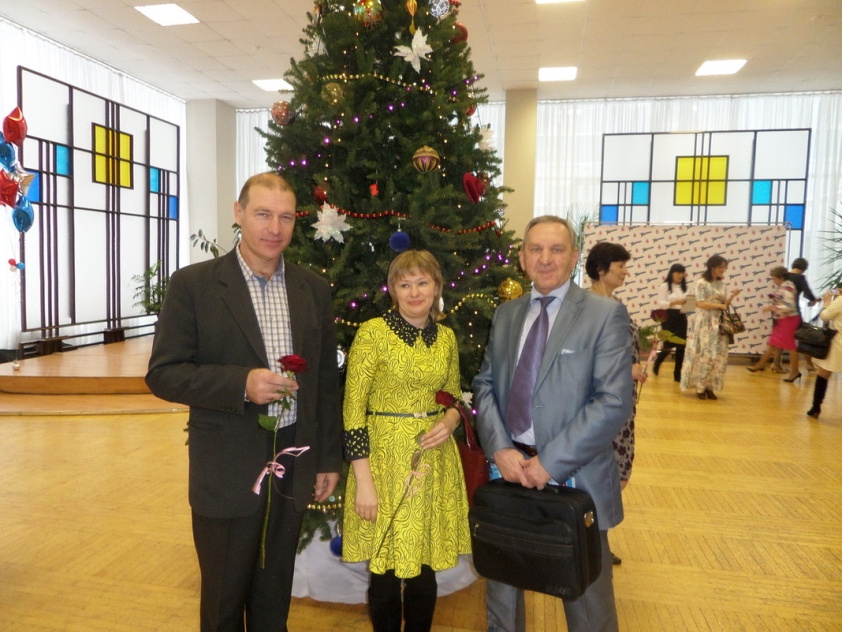 [Speaker Notes: Проведен семинар-конкурс для поваров, барменов, официантов «Профессиональные компетенции в сфере обслуживания», предприниматели приняли участие в краевом конкурсе «Предприниматель года» и Итоговом форуме предпринимателей, благодарственным письмом Пермского края награждены Грищенко В.П., Тягло О.А., Шмелев В.И. В рамках текущей деятельности Бизнес-Инкубатора организована  информационно-аналитическая, консультационная, организационная поддержка по вопросам открытия и развития бизнеса, проведен ремонт офисных помещений. Большое внимание было оказано изменениям условий розничной продажи алкогольной продукции.]
Финансирование муниципальной программы «Развитие малого и среднего предпринимательства»
[Speaker Notes: Проведен семинар-конкурс для поваров, барменов, официантов «Профессиональные компетенции в сфере обслуживания», предприниматели приняли участие в краевом конкурсе «Предприниматель года» и Итоговом форуме предпринимателей, благодарственным письмом Пермского края награждены Грищенко В.П., Тягло О.А., Шмелев В.И. В рамках текущей деятельности Бизнес-Инкубатора организована  информационно-аналитическая, консультационная, организационная поддержка по вопросам открытия и развития бизнеса, проведен ремонт офисных помещений. Большое внимание было оказано изменениям условий розничной продажи алкогольной продукции.]
Муниципальная программа «Развитие сельского хозяйства и регулирование рынков сельхозпродукции» на 2014-2016 г.г.
Нормативный правовой акт
постановление администрации от 04.10.2013 №1528 «Об утверждении муниципальной программы Губахинского городского округа Пермского края «Развитие сельского хозяйства и регулирование рынков сельскохозяйственной продукции» на 2014-2016 гг.
[Speaker Notes: Впервые в 2014 году разработана муниципальная программа «Развитие сельского хозяйства и регулирование рынков сельхозпродукции», мероприятия которой выполнялись и в 2015 году. Основной целью программы рост доходности и эффективности сельскохозяйственных производителей.]
Целевые показатели муниципальной программы «Развитие сельского хозяйства и регулирование рынков сельхозпродукции»
[Speaker Notes: Объем продукции сельского хозяйства за 2015 год составил 168 млн.руб., что сопоставимо с уровнем 2014 года.]
Финансирование муниципальной программы «Развитие сельского хозяйства и регулирование рынков сельхозпродукции»
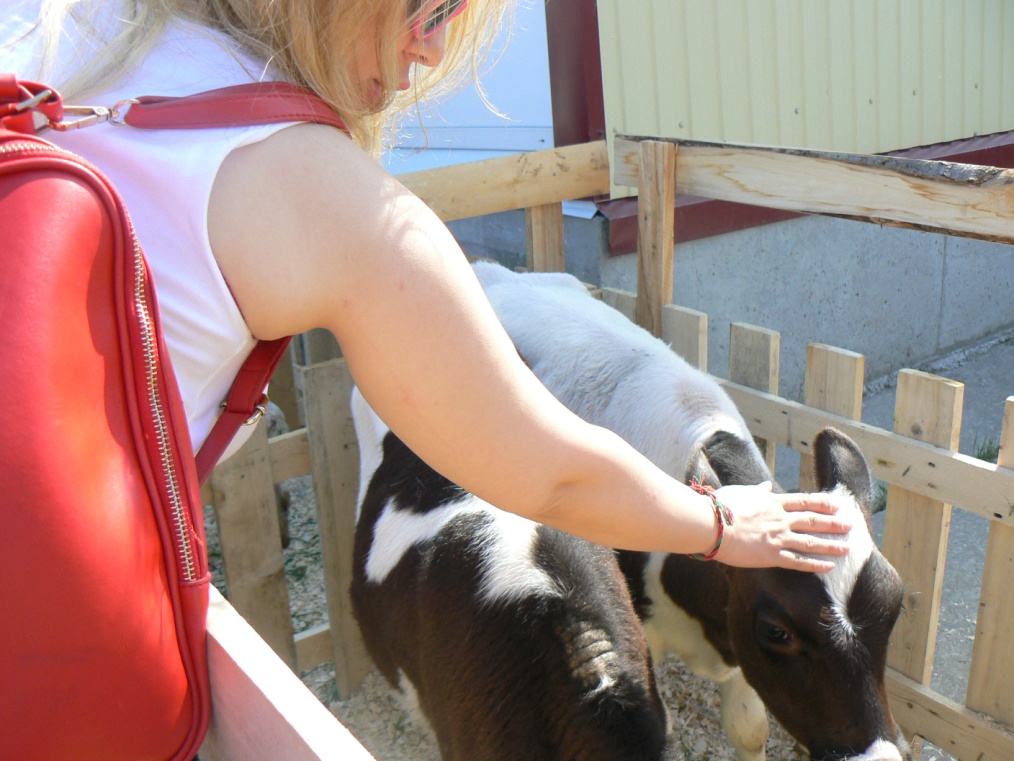 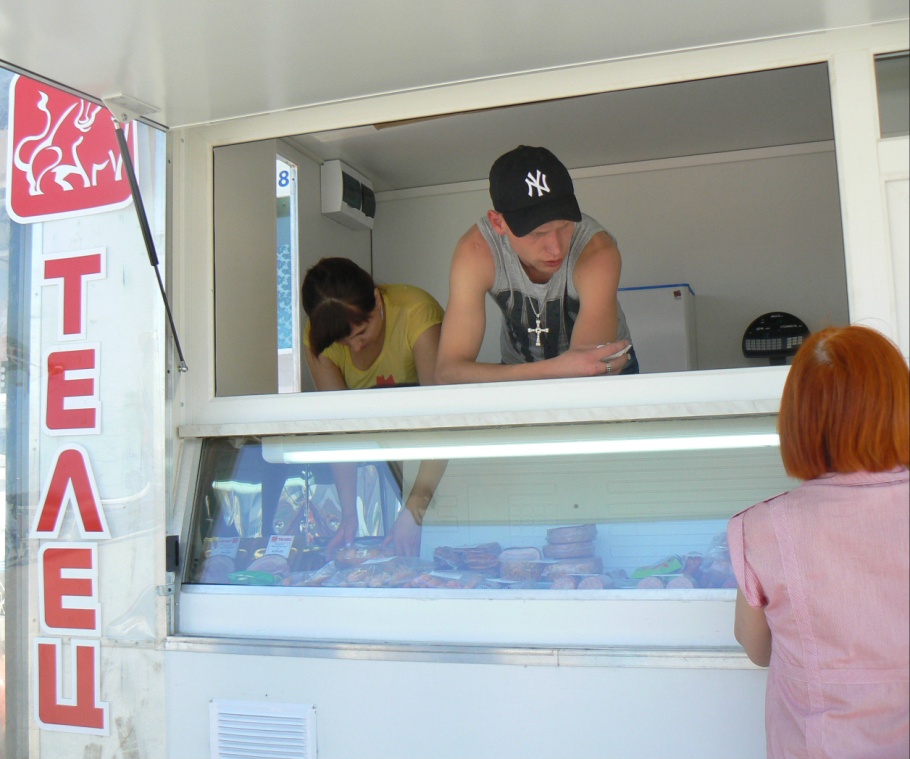 [Speaker Notes: За отчетный год организовано и совместно с торговым центром «Купеческий» проведено 17 ярмарочных мероприятий, целью импортозамещения и расширения рынков сбыта отечественных сельхозпроизводителей. Мероприятия программы проведены без бюджетного финансирования.]
Благодарю за внимание
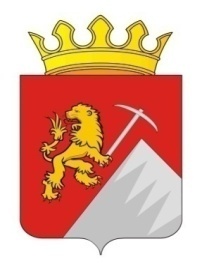 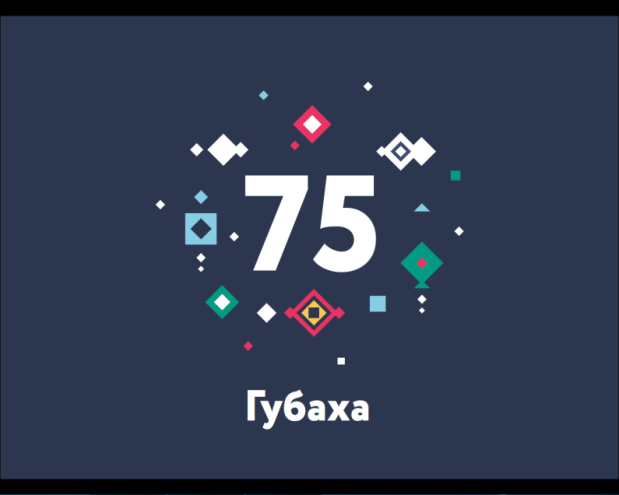 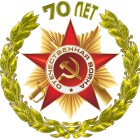 Докладчик: начальник управления экономики
Венера Сафиулловна Гречухина
[Speaker Notes: Сегодня Вашему вниманию были представлены результаты деятельности за 2015 год и итоги трехлетнего развития городского округа. В формате часового доклада невозможно затронуть все темы нашей многогранной работы, часть направлений муниципального развития остались за рамками выступления, но это не умаляет их значения. Фундамент, заложенный в течение трех лет работы городского округа в 2013-2015 годах, является основой принятия решений в очень значимый для нас 2016 год- год 75-летия города Губаха. Нам совместно с Вами и бизнес-структурами в 2016 году предстоит большая работа по повышению уровня жизни в округе. Сегодня перед собой мы ставим сложные задачи для того, чтобы Губахинский городской округ стал территорией бизнеса, территорией успеха, успешных проектов и успешных людей.

Благодарю за внимание.]